Beneficios
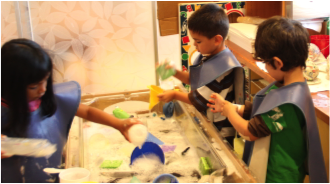 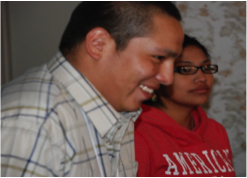 Preparación para la escuela
Autorregulación
Enfocarse en la enseñanza
Desarrollar las relaciones
Adultos
Niños
Tipos de reglas
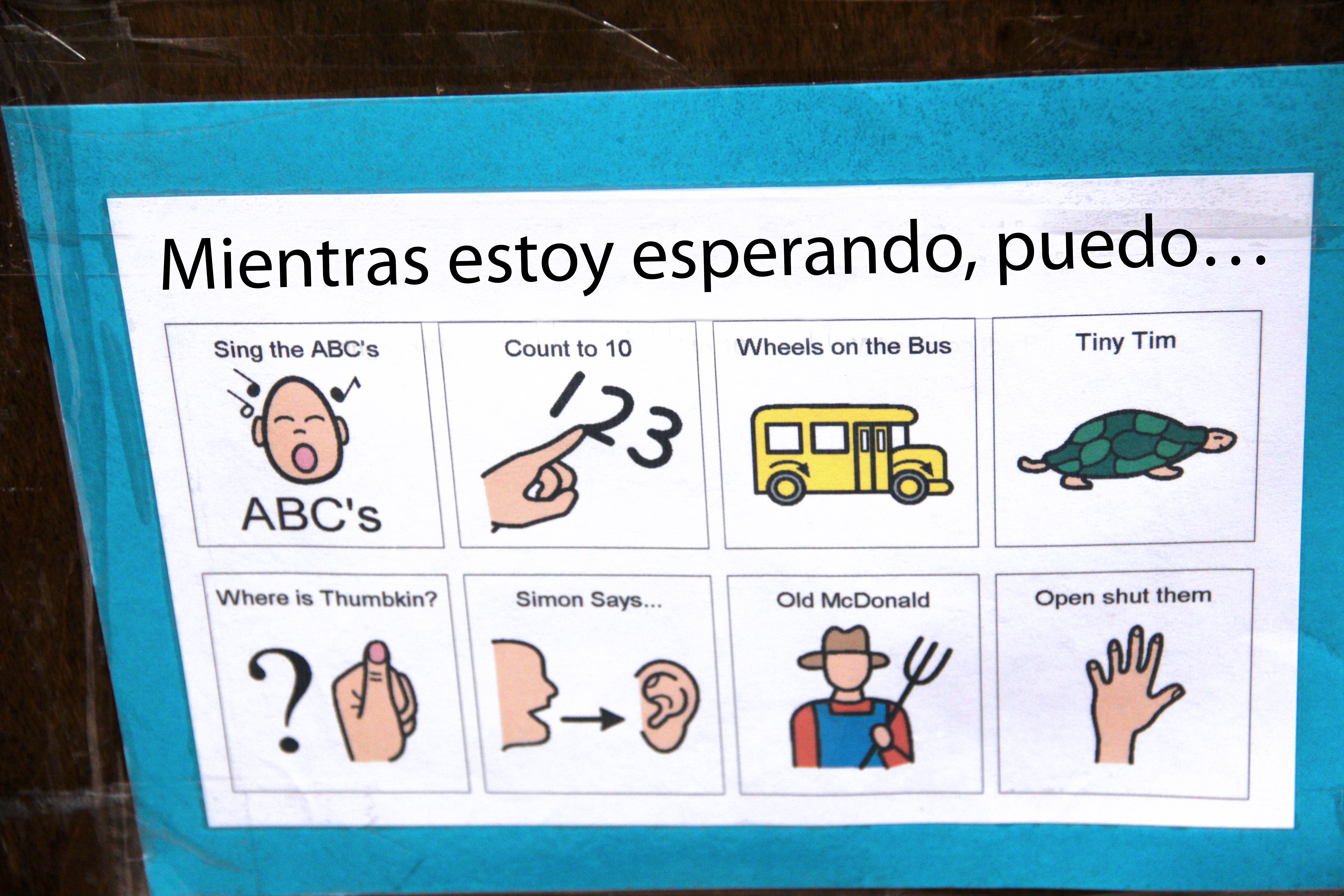 Mantener segura a nuestra escuela
Mantenernos seguros a nosotros mismos
Mantener seguros a nuestros amigos
Normas morales
Salud/seguridad
Procedi-mientos
Actividad de aprendizaje
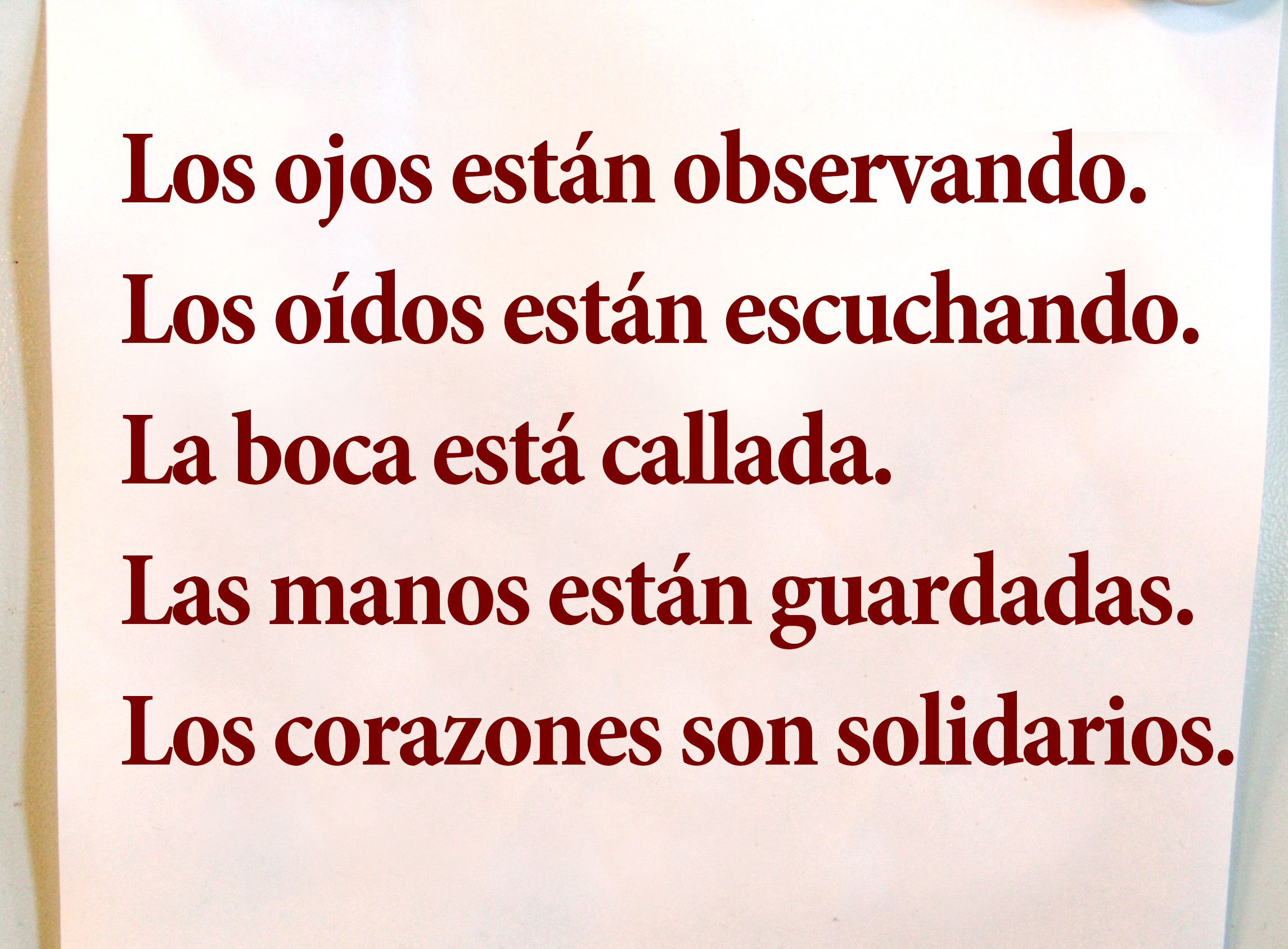 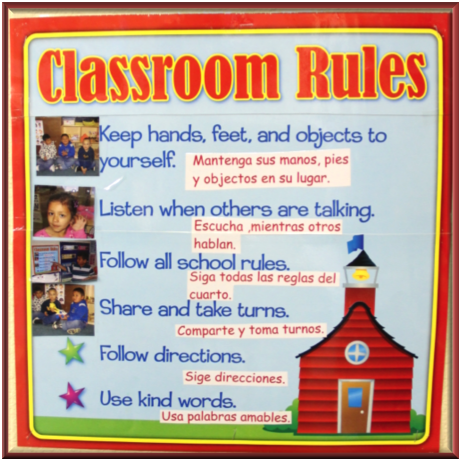 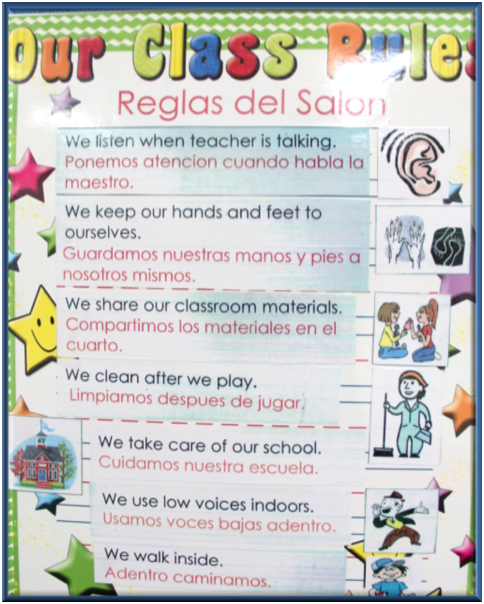 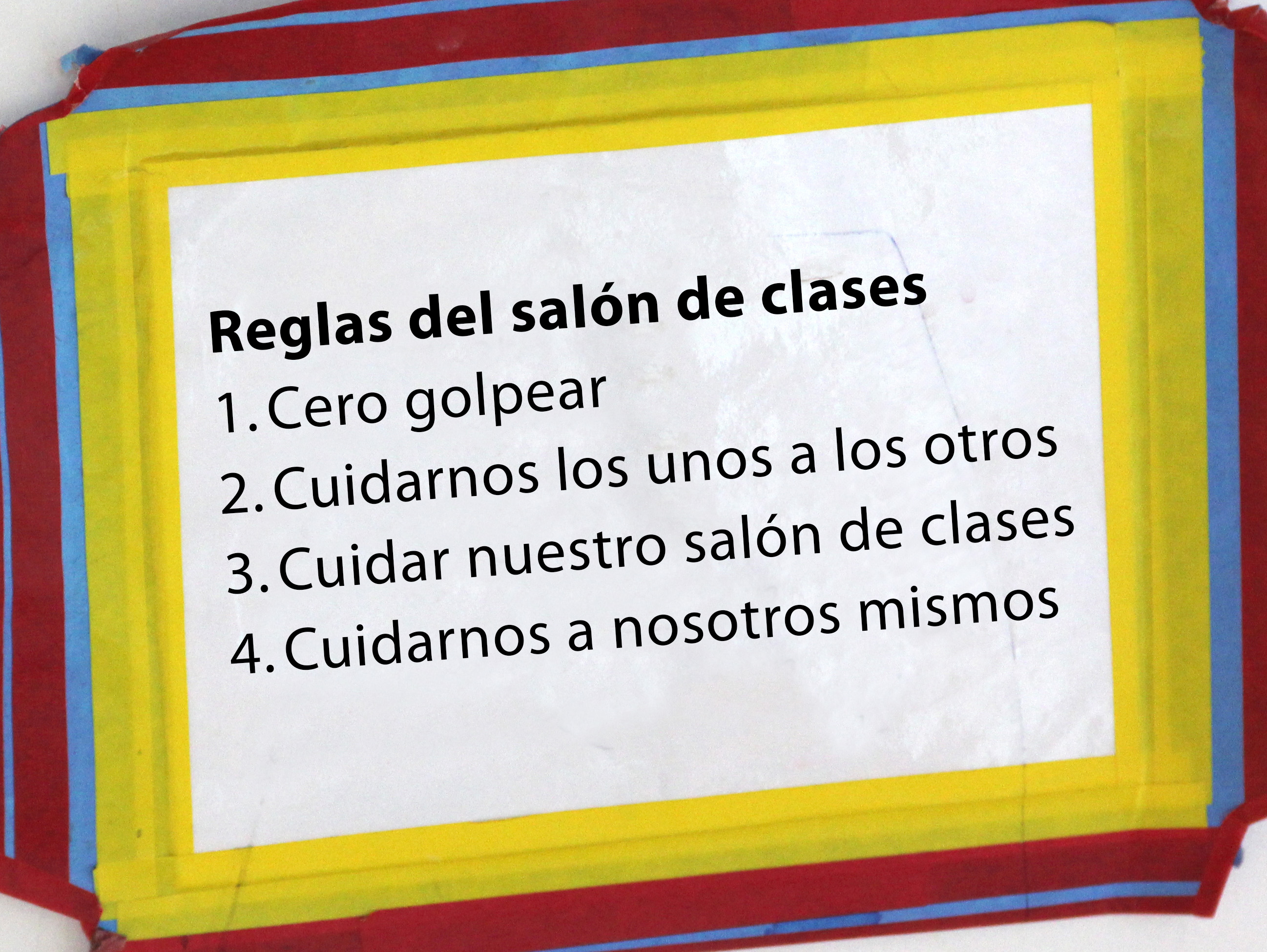 Reglas del salón de clases
Mantenga sus manos, pies y objetos en su lugar.
Escucha mientras otros hablan.
Sigue todas las reglas del salón.
Comparte y toma turnos.
Sigue instrucciones.
Usa palabras amables.
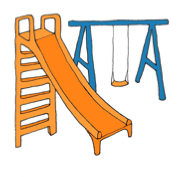 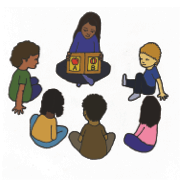 GUIDE [GUIAR]
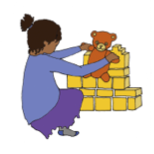 Juegos dramáticos
Bloques/Cubos
Computación
Participantes invitados
Círculo
Afuera
Grupo entero
Áreas populares
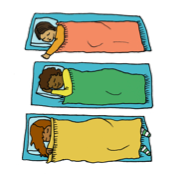 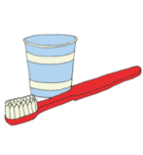 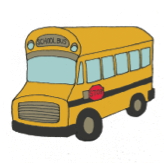 Fuera de la rutina
Rutinas
Salud
Comidas
Siesta
Simulacros de incendio
Excursiones 
Día de fotografías